Projektnetværk Vandkvalitet der BAT’er
Temadag: Regnvandshåndtering og samfundsøkonomisk værktøj ved Cost to Cost Climate Change (C2C)
27. September 2021

Katrine Nielsen, Teknologisk Institut
Projektnetværk – Regnkvalitet der BAT’er
Oprettet i start af 2020 og er sat til at løbe til og med 2021
Planer om at fortsætte netværket efter 2021

Netværket består af deltagere fra 12 kommuner, 14 forsyninger, 4 producenter, 3 rådgivere og 4 vidensinstitutioner fra hele landet. 

FORMÅL
Projektnetværket har bla til formål at bidrage til løsning af flere problemstillinger inden for rensning af regnafstrømning. 

Samt at give medarbejdere i forsyninger, miljømedarbejdere, producenter og rådgivere, et forbedret grundlag for arbejdet med at planlægge og myndighedsbehandle lokal afledning af regnvand og udvikle renseløsninger. 

Det langsigtede mål er en dag at kunne have et katalog, evt. i form af en Rørcenteranvisning, over veldokumenterede rense-løsninger til regnafstrømning, som sørger for at regnafstrømning ikke udgør en risiko for det samlede vandmiljø. Det arbejder vi hen imod, men det kræver en samlet national koordinering.
Netværket
Her er vi i dag
Workshop 4
Revidering af
Vejledning
15.4.2021
Workshop 1
Kortlægning
25.2.2020
Workshop 5
Forankring 
8.10.2021
Workshop 2
Fokus
29.4.2020
Workshop 3
Ny testproced.
18.9.2020
Netværket
Her er vi i dag
Workshop 4
Revidering af
Vejledning
15.4.2021
Workshop 1
Kortlægning
25.2.2020
Workshop 5
Forankring 
8.10.2021
Workshop 2
Fokus
29.4.2020
Workshop 3
Ny testproced.
18.9.2020
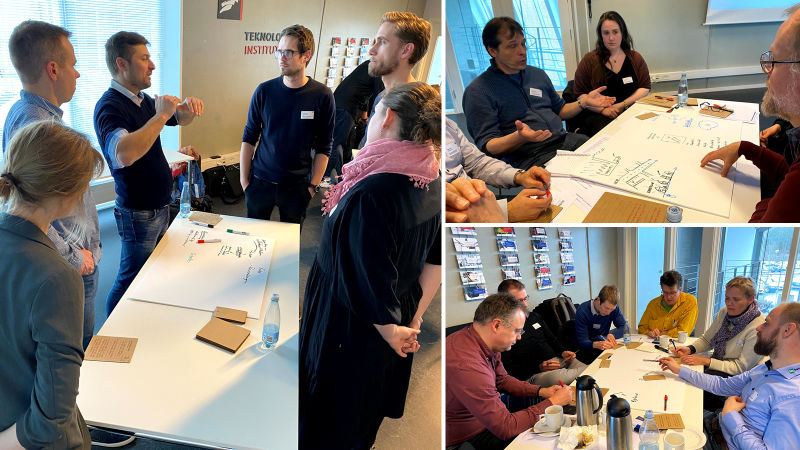 Netværket
Her er vi i dag
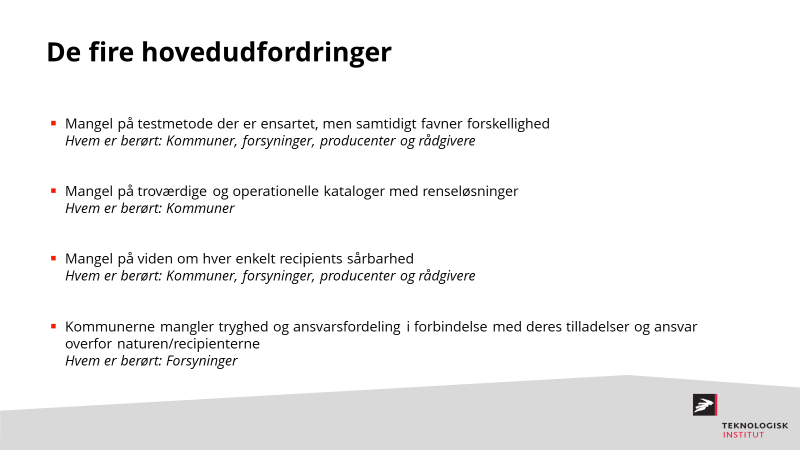 Workshop 4
Revidering af
Vejledning
15.4.2021
Workshop 1
Kortlægning
25.2.2020
Workshop 5
Forankring 
8.10.2021
Workshop 2
Fokus
29.4.2020
Workshop 3
Ny testproced.
18.9.2020
Netværket
Her er vi i dag
Fokus på testprocedure og opstart af arbejdsgruppe
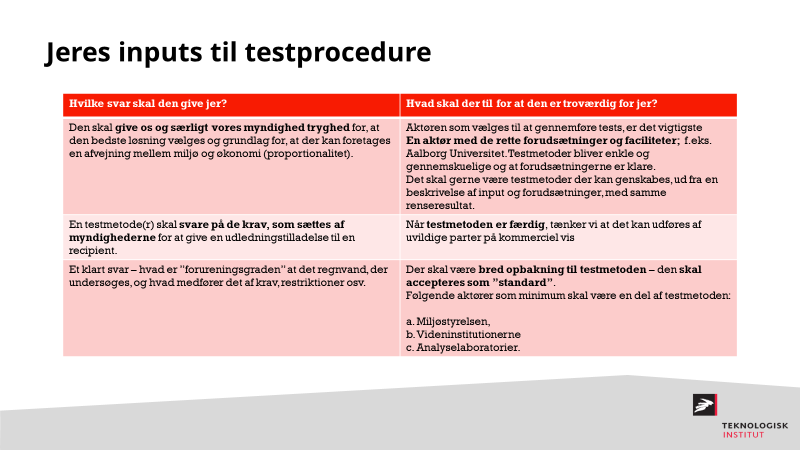 Workshop 4
Revidering af
Vejledning
15.4.2021
Workshop 1
Kortlægning
25.2.2020
Workshop 5
Forankring 
8.10.2021
Workshop 2
Fokus
29.4.2020
Workshop 3
Ny testproced.
18.9.2020
Netværket
Her er vi i dag
Workshop 4
Revidering af
Vejledning
15.4.2021
Workshop 1
Kortlægning
25.2.2020
Workshop 5
Forankring 
8.10.2021
Workshop 2
Fokus
29.4.2020
Workshop 3
Ny testproced.
18.9.2020
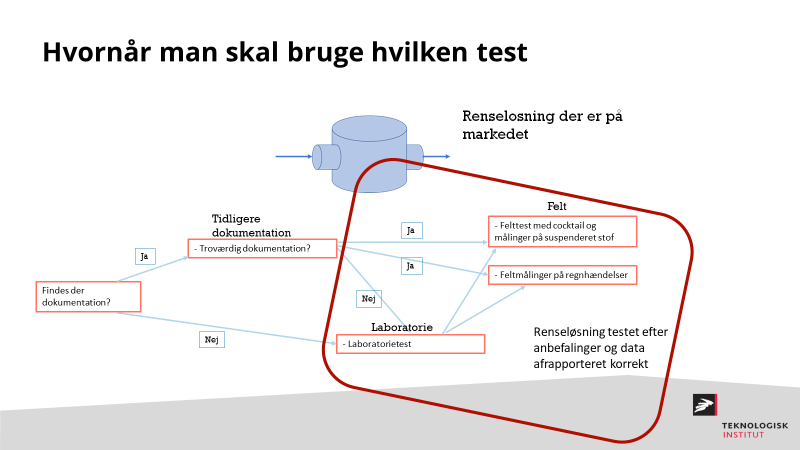 Netværket
Her er vi i dag
Workshop 4
Revidering af
Vejledning
15.4.2021
Workshop 1
Kortlægning
25.2.2020
Workshop 5
Forankring 
8.10.2021
Workshop 2
Fokus
29.4.2020
Workshop 3
Ny testproced.
18.9.2020
Netværket
Her er vi i dag
Workshop 4
Revidering af
Vejledning
15.4.2021
Workshop 1
Kortlægning
25.2.2020
Workshop 5
Forankring 
8.10.2021
Workshop 2
Fokus
29.4.2020
Workshop 3
Ny testproced.
18.9.2020
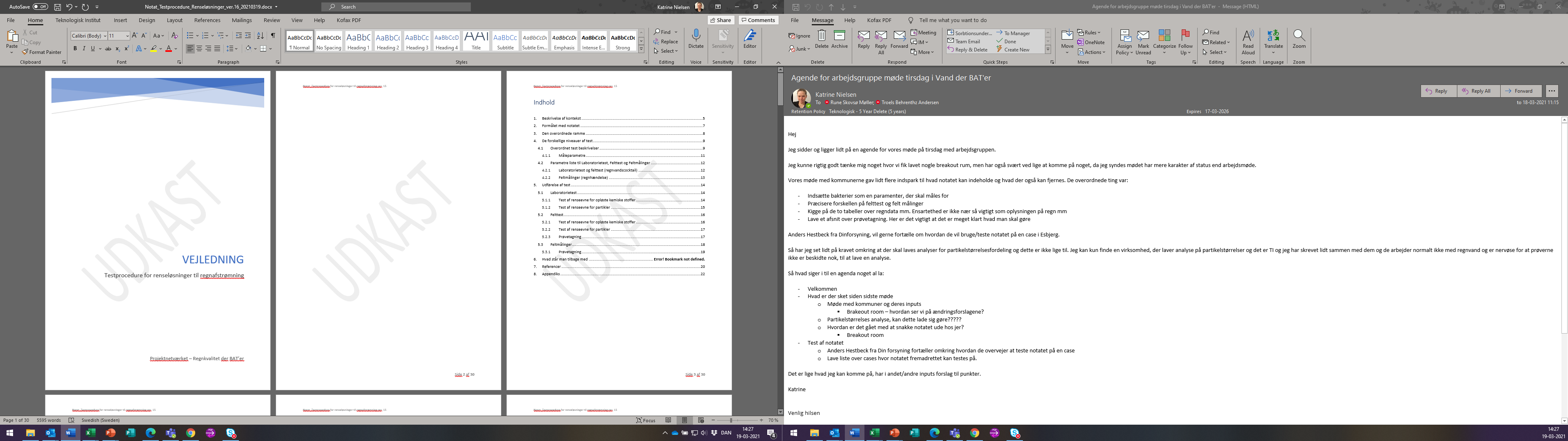 Gået fra Notat til Vejledning 
Denne vejledning er udarbejdet af ’Projektnetværket – Regnkvalitet der BAT’er’– ledet af Teknologisk Institut, og forankret under det Nationale Netværk for Klimatilpasning, DNNK. Projektnetværket har til formål at bidrage til løsning af flere problemstillinger inden for rensning af regnafstrømning. Herunder problemstillingen: 
Mangel på national procedure for test af renseløsninger til regnafstrømning.
Projektnetværket har haft deltagelse af 12 kommuner, 14 forsyninger, 4 producenter, 3 rådgivere og 3 vidensinstitutioner fra hele landet. Derudover har Miljøstyrelsen, Spildevandskomitéen og KL fulgt projektet og deltaget i workshops og møder.
En arbejdsgruppe bestående af repræsentanter fra kommuner, forsyninger, producenter og vidensinstitutioner, har arbejdet med udformning af denne vejledning indeholdende beskrivelse af test for renseløsninger til regnafstrømning. Arbejdet, udført af arbejdsgruppen, er undervejs blevet fremlagt til og evalueret af hele projektnetværket.
Test niveauer
De forskellige test er blevet præciseret
Test niveauer
De forskellige test er blevet præciseret
Test niveauer
De forskellige test er blevet præciseret
Test niveauer
De forskellige test er blevet præciseret
Måleparametre
Den minimale analysepakke er blevet diskuteret frem og tilbage

Indeholder de parametre, der som minimum forventes at blive analyseret på
Bakterier er tilføjet for brugen af 
    vandet til rekreative formål

Brug af sensorer for turbiditet ved:
Pilottest
Feltmålinger
Test af Vejledningen
Arbejdsgruppen har foretaget de første test af Vejledningen på konkrete renseteknologier eller indarbejdet hvordan Vejledningen fremadrettet skal indgå i test. 

Der er lavet skemaer til brug under de forskellige test, så samme standard data bliver indberettet
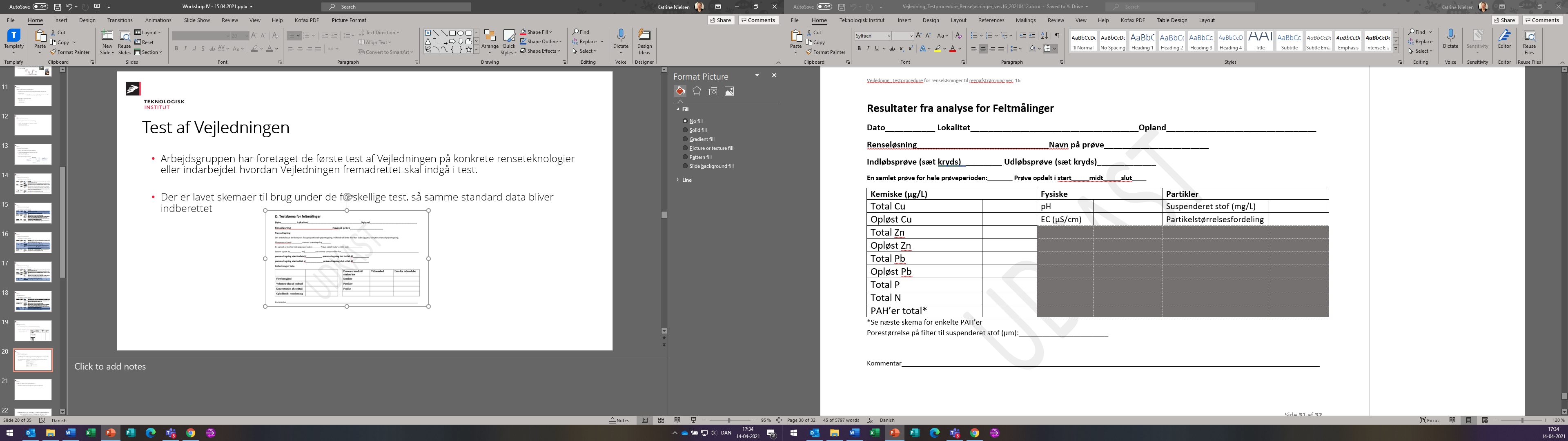 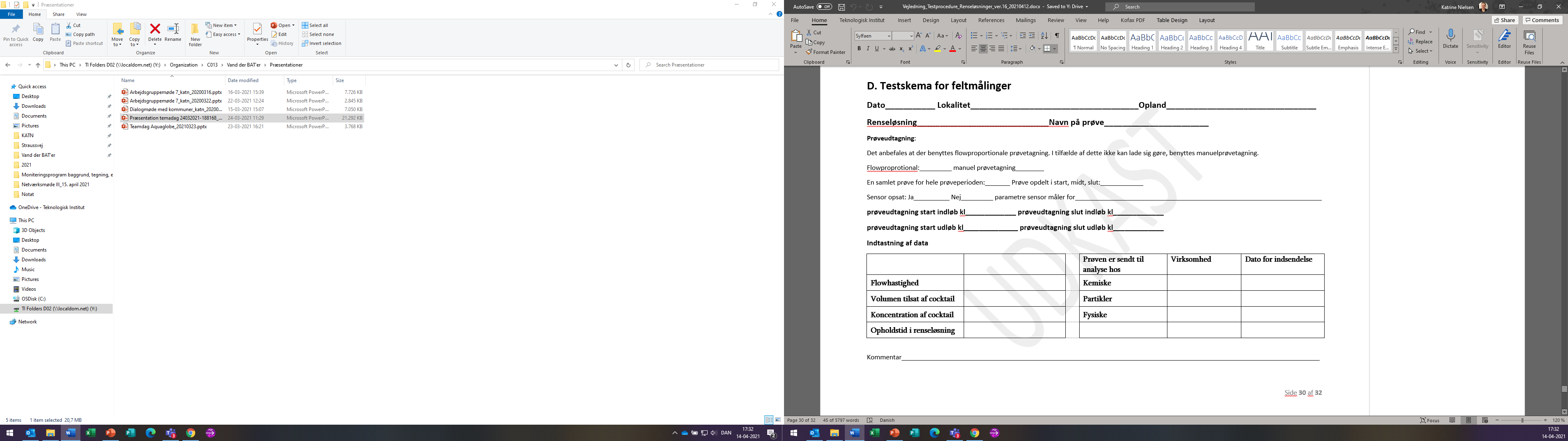 Hvor er vi nu og hvad med fremtiden…….
Vejledningen er i gang med at blive testet
Jo flere test des bedre

Resultat håndteringen skal foregå samlet og være nemt tilgængelige

www.vandkvalitet-abc.teknologisk.dk

Kataloget er afhængigt af indkommende 
    data og test
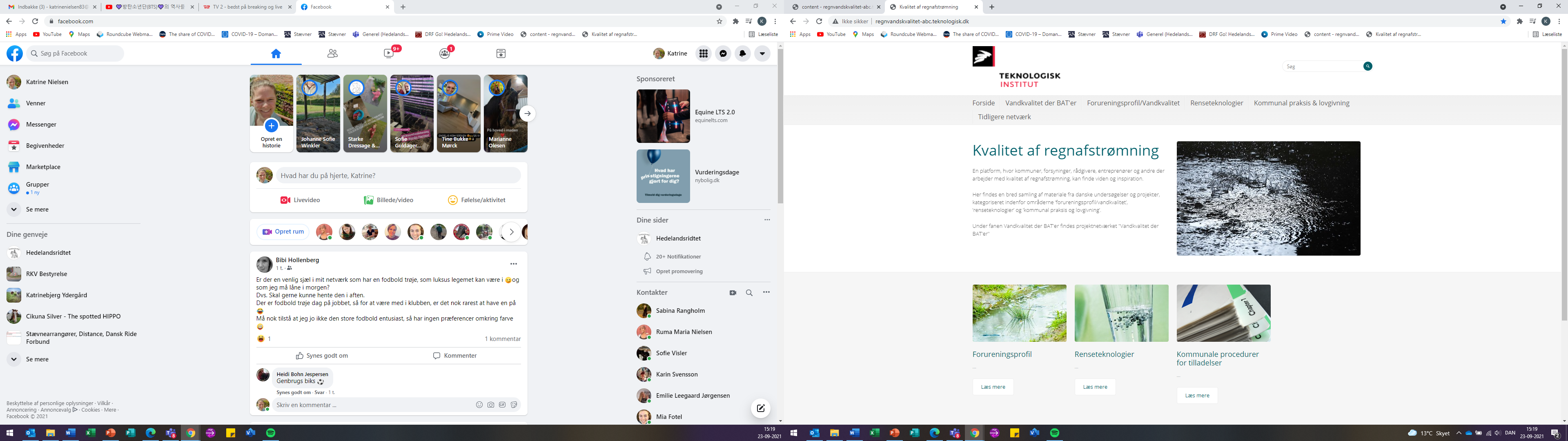 Netværket
Her er vi i dag
Workshop 4
Revidering af
Vejledning
15.4.2021
Workshop 1
Kortlægning
25.2.2020
Workshop 5
Forankring 
8.10.2021
Workshop 2
Fokus
29.4.2020
Workshop 3
Ny testproced.
18.9.2020
Fremtiden
Netværksmøde den 8. oktober 2021 i Odense

Forventer at Netværket fortsætter fremadrettet

Fortsætter med at tage problemstillinger op og arbejder på at løse disse

Der er plads til flere medlemmer i Netværket og vi er altid glade for nye indputs
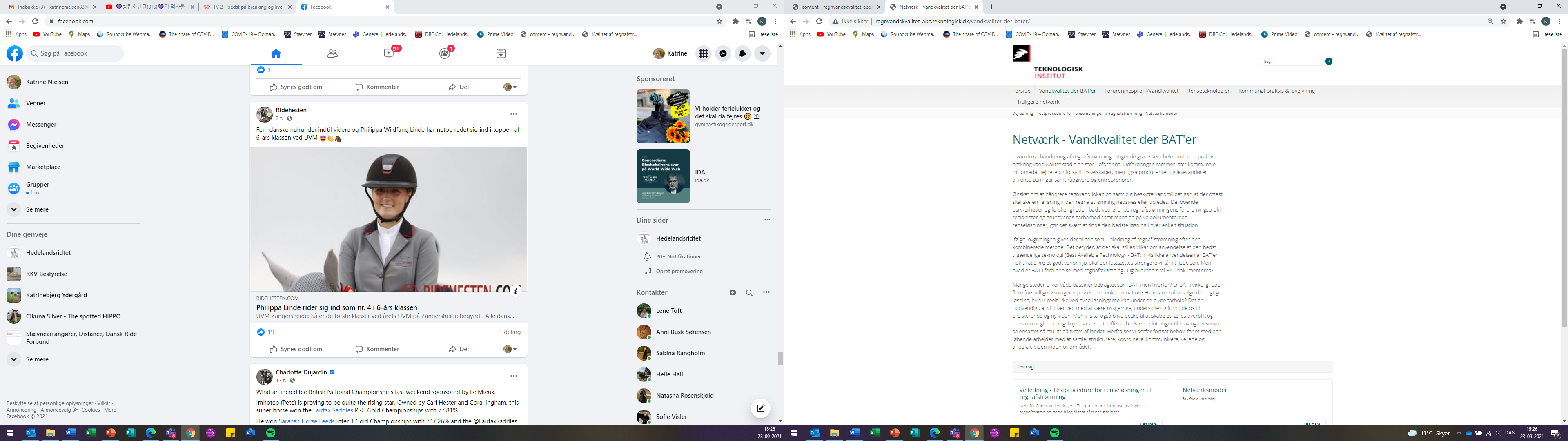 Tak for i dag
Katrine Nielsen
katn@teknologisk.dk
+45 72 20 15 91